4ª Reunião Ordinária da RETS-CPLP
Rio de Janeiro 2018
AGENDA DE TRABALHO  12 e 13 DE Dezembro
Princípios Norteadores
1ª fase
1995
1996
2001
A OPAS promove uma reunião na Cidade do México
Representantes de Brasil, Colômbia, Costa Rica, Cuba e México criam a Rede de Técnicos de Saúde
A Rede é   temporariamente desactivada
‘Estudo sobre a Situação Atual da Formação de Pessoal Técnico em Saúde’ (OPAS-OMS)
A Red chegou a ter 50 membros de 21 países da América Latina
Necessidade de construir uma rede regional de técnicos em saúde
SE: Escuela Nacional de Salud Pública de Costa Rica
[Speaker Notes: A diferencia de otras redes de UNASUR-Salud, la historia de la RETS comienza a asentarse en 1995.]
2ª fase
2009
2005
Reativação da Rede, renomeada como  Rede Internacional de Educação de Técnicos em Saúde
PECS-CPLP + GT-DGRHS (Desarrollo y Gestión de Recursos Humanos para la Salud) del Unasur  priorização das redes estruturantes no âmbito dos Blocos

2ª Reunião Geral da RETS  são criadas duas sub-redes de Escolas Técnicas: a RETS-CPLP e a RETS-Unasul
Ampliação da área geográfica
SE: Escola Politécnica de Saúde Joaquim Venâncio (EPSJV/Fiocruz)
3ª fase
2014 – 2018
2013
Apoio à refundação do capítulo Centroamérica e Caribe da RETS
 3ª Reunião Ordinária da RETS-CPLP, em Lisboa (fev-mar/2016), com revisão do PT
 Suspensão das actividades RETS-Unasul (Abril, 2018)
 Pactuação de novos planos de trabalho na 4ª Reunião Geral da RETS e 4ª Reunião da RETS-CPLP (Rio de Janeiro, nov/2018)
3ª Reunião Geral da RETS e 2ª Reunião da RETS-CPLP e da RETS-Unasul – realizadas no III Forum Mundial de Recursos Humanos en Saúde (BR)
 Aprovação do Regulamento da RETS-CPLP e do Plano de Trabalho (biênio 2014 – 2017)
RETS
A Rede Internacional de Educação de Técnicos em Saúde (RETS) é uma articulação entre instituições e organizações envolvidas com a formação e a qualificação de pessoal técnico da área da saúde (instituições de ensino, órgãos de governo, organizações internacionais e outros participantes) em países das Américas, na África de língua portuguesa e em Portugal. 

Sua missão é o fortalecimento dos sistemas nacionais de saúde, segundo o pressuposto de que a qualificação dos trabalhadores é uma dimensão fundamental para a implementação de políticas públicas de saúde que atendam às necessidades das populações.
RETS
Trabalhadores técnicos em saúde: no contexto da RETS, técnicos em saúde são todos os que exercem atividades técnicas e científicas no setor, incluindo desde os agentes e trabalhadores comunitários de saúde até os técnicos de nível superior.
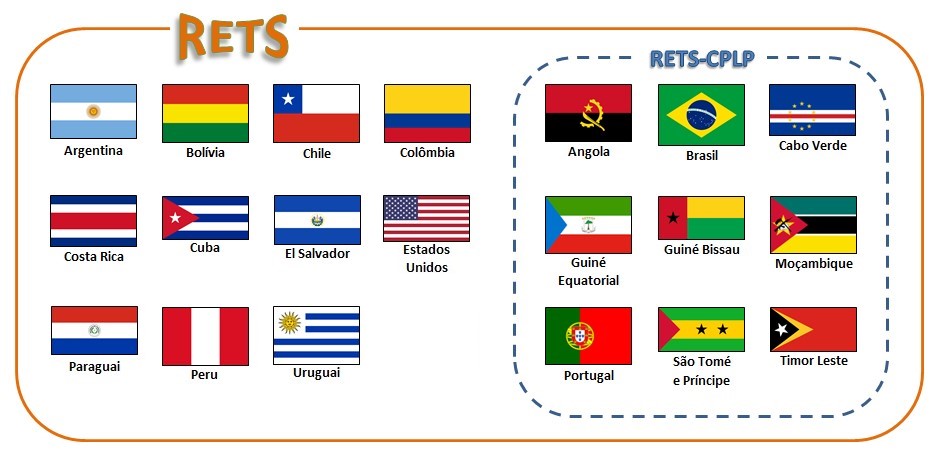 RETS-CPLP
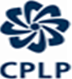 “Fortalecer as escolas técnicas de saúde nos países da CPLP, com ênfase nos PALOPS e no Timor Leste, com vistas a ampliar e qualificar a formação de profissionais técnicos em saúde que atendam às demandas dos gestores e às necessidades dos serviços de saúde” (Projeto anexo ao PECS 2009-2016)
RETS-CPLP
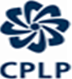 Composição: 
Órgãos de governo responsáveis pela formulação de políticas de educação de técnicos na área da saúde; 
Instituições de ensino que executem programas de formação de trabalhadores técnicos na área da saúde;
Instituições  gestoras e coordenadoras de políticas formação de técnicos em saúde;
Organizações e organismos internacionais envolvidas com a área de educação de técnicos em saúde.
RETS-CPLP
Plano de Trabalho 2014 - 2017
1.1. Implantação/reestruturação de laboratórios de informática nas ETS, com aquisição de equipamentos e formação/qualificação de pessoal
1.2. Implantação /reestruturação das bibliotecas das ETS, com ampliação do acervo disponível de livros e periódicos, aquisição de equipamentos, e formação de recursos humanos para a área.
RETS-CPLP
1.3. Implantação /reestruturação de laboratórios de práticas assistenciais e/ou laboratoriais nas ETS
Plano de Trabalho 2014 - 2017
RETS-CPLP
Plano de Trabalho 2014 - 2017
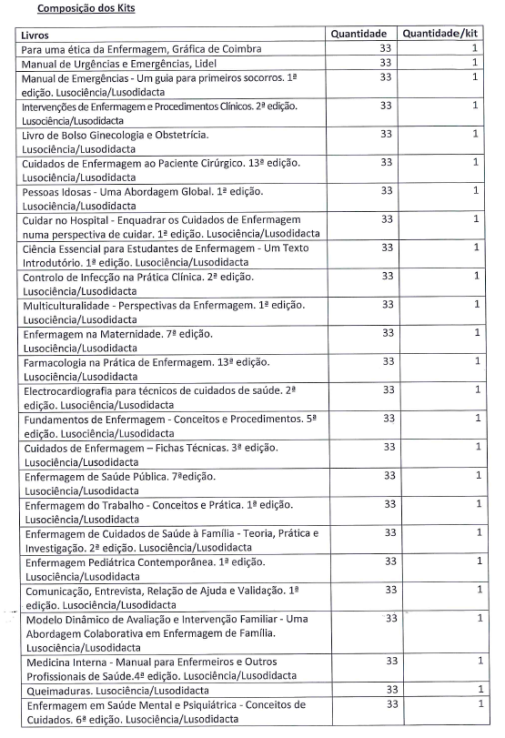 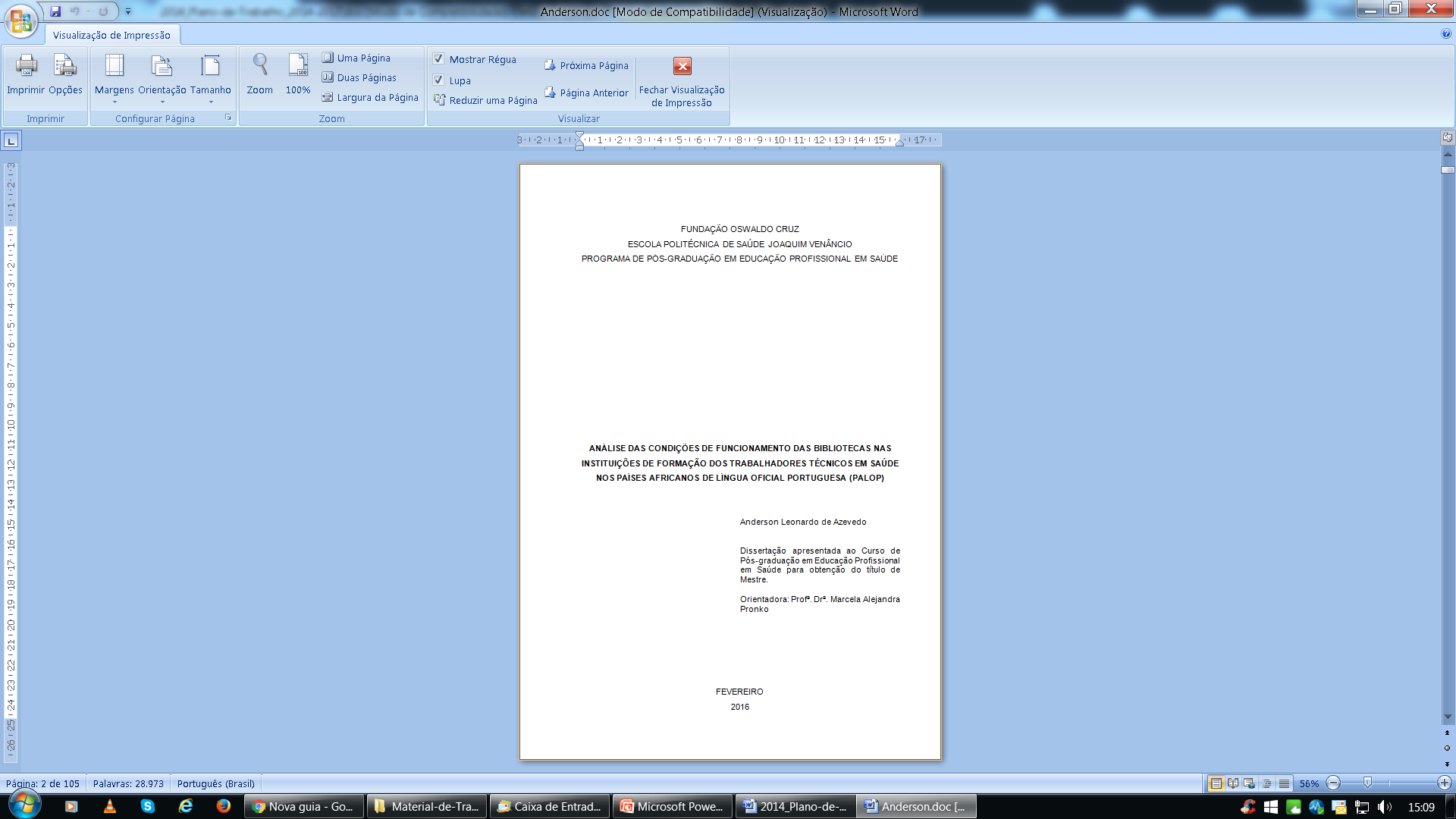 RETS-CPLP
Plano de Trabalho 2014 - 2017
RETS-CPLP
Plano de Trabalho 2014 - 2017
RETS-CPLP
Plano de Trabalho 2014 - 2017
3.1. Realização da 3ª Reunião Ordinária da RETS-CPLP, conforme previsto no Regulamento da Rede
OBJETIVO 3:  Ampliar a partilha de informações, experiências e competências entre os membros da Rede.
RETS-CPLP
3.2. Realização de um evento (Jornadas) sobre formação de técnicos em saúde, com relato de experiências das Instituições Membros. (atividade simultânea à 3ª reunião Ordinária)
Plano de Trabalho 2014 - 2017
3.3. Fortalecimento da comunicação e da disseminação 
de conhecimento entre os membros da RETS-CPLP
3.5 Publicação de uma edição especial da Revista RETS com relatos 
de experiências na área de formação de técnicos em saúde.
OBJETIVO 3:  Ampliar a partilha de informações, experiências e competências entre os membros da Rede.
RETS-CPLP
3.4 Criação de uma área no website da RETS voltada para a divulgação de projetos de cooperação bi ou multilaterais na área de formação e trabalho de técnicos de saúde.
Plano de Trabalho 2014 - 2017
OBJETIVO 3:  Ampliar a partilha de informações, experiências e competências entre os membros da Rede.
RETS-CPLP
Plano de Trabalho 2014 - 2017
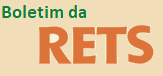 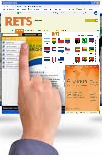 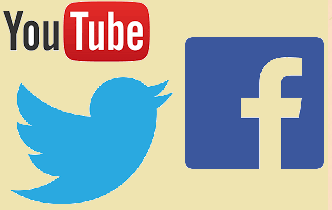 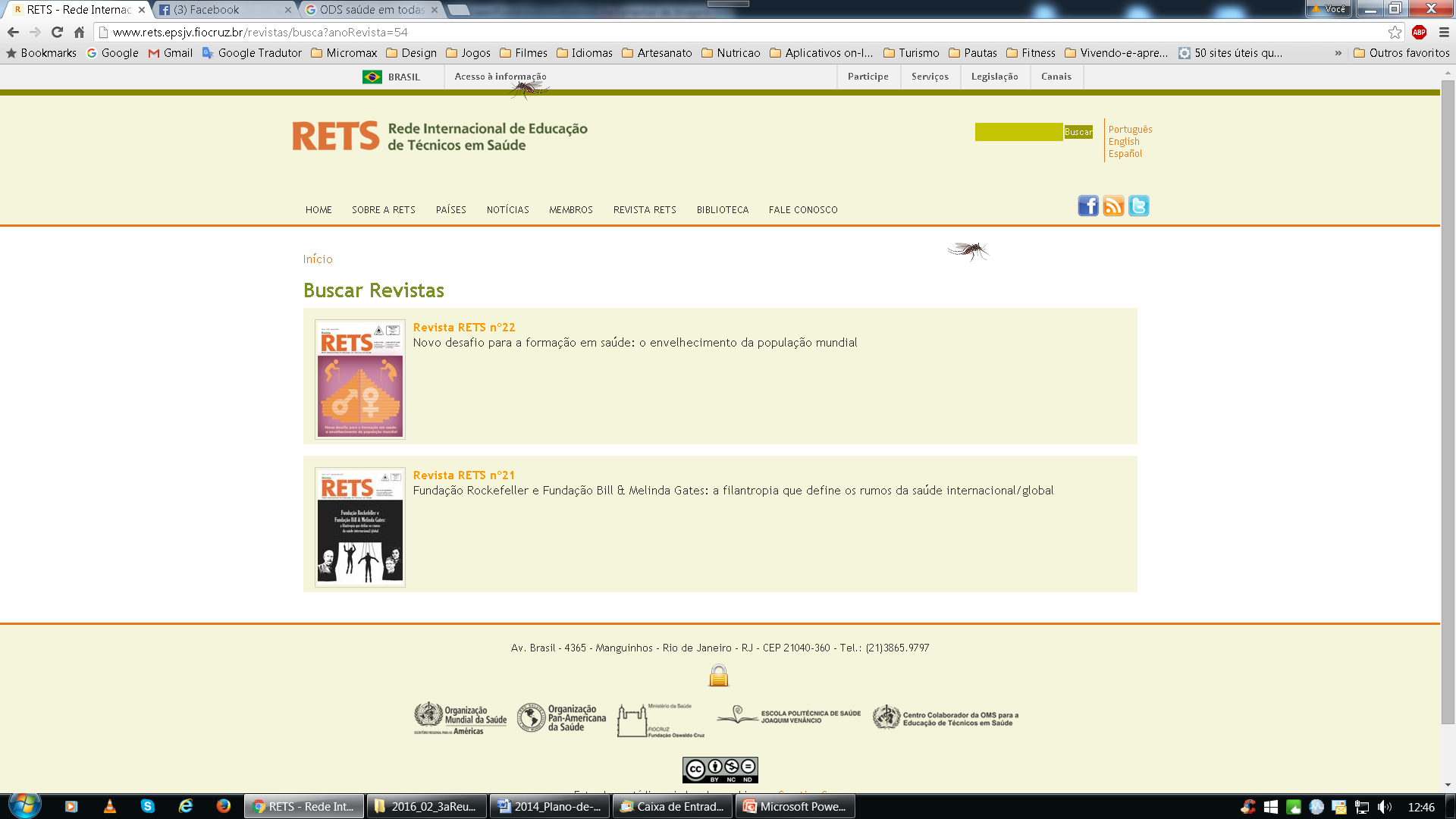 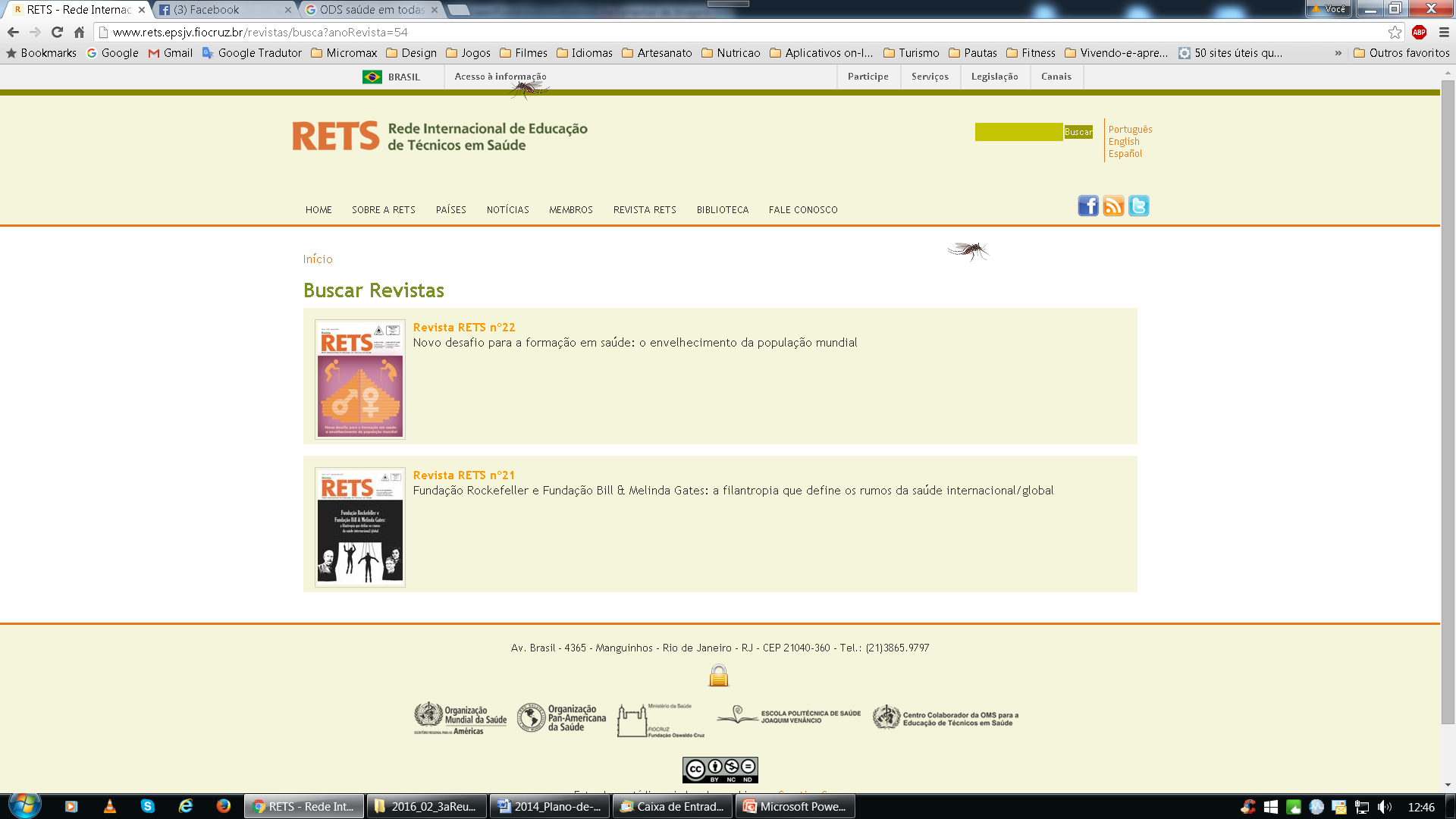 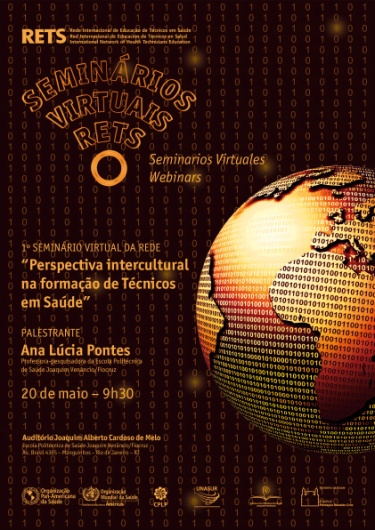 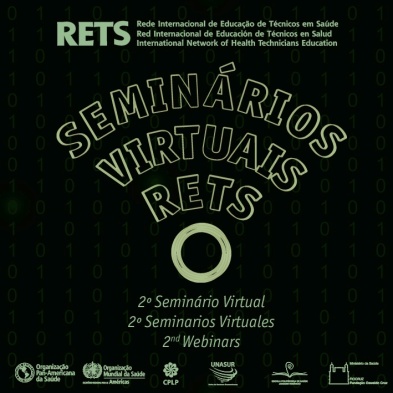 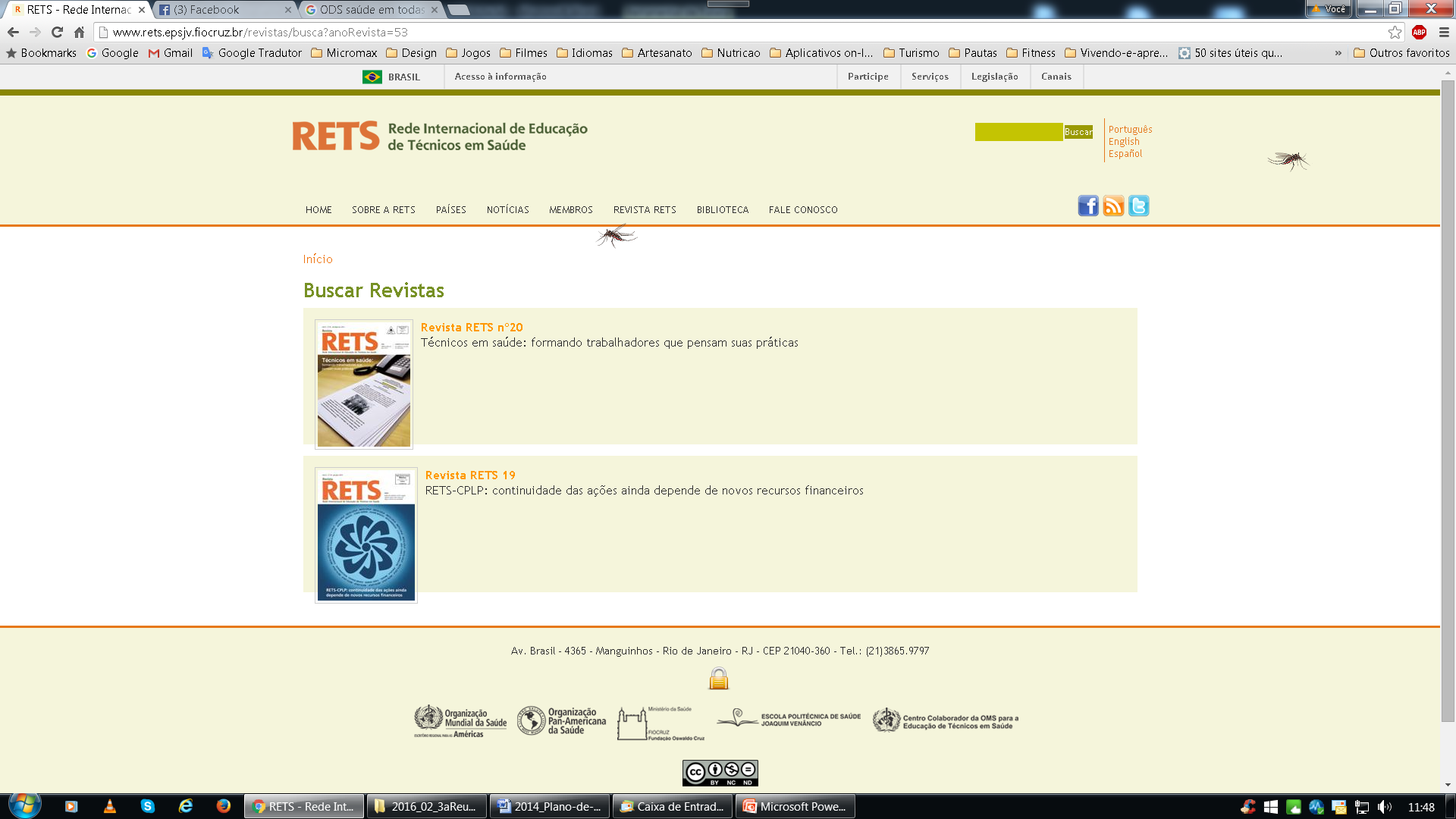 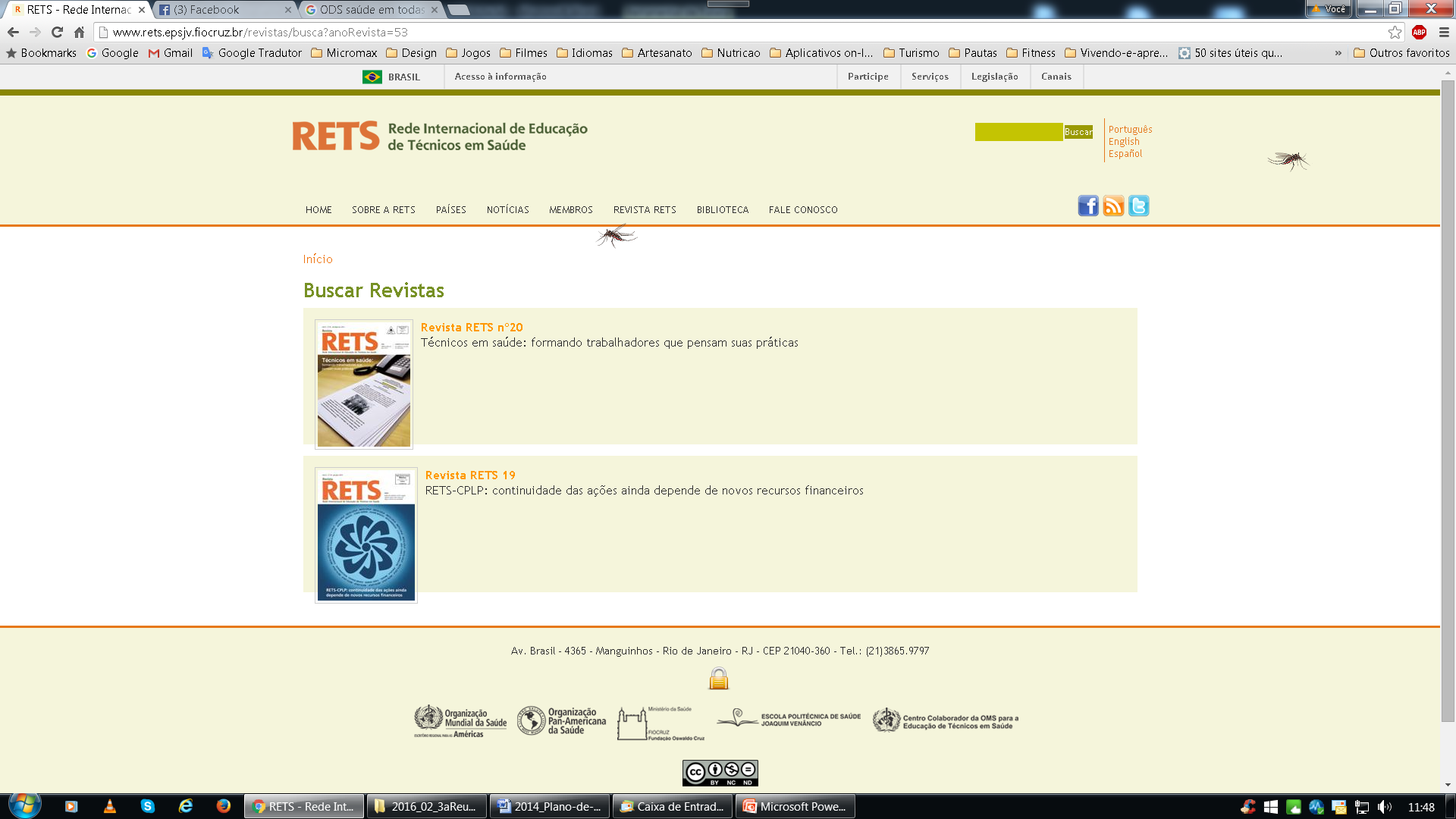 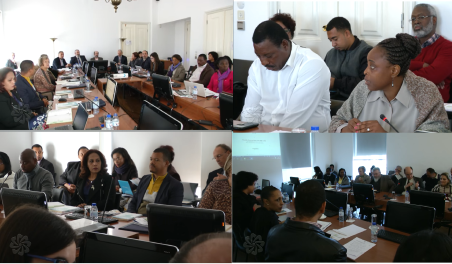 RETS-CPLP
PAUTA: Avaliação e redefinição de prioridades do 
Plano de Trabalho da RETS-CPLP 2014-2017
3ª Reunião Ordinária da RETS-CPLP (Lisboa, Portugal – fev-mar/2016)
RETS-CPLP
Plano de Trabalho 2014 – 2017   Revisão 2016
RETS-CPLP
Plano de Trabalho 2014 – 2017   Revisão 2016
RETS-CPLP
Plano de Trabalho 2014 – 2017   Revisão 2016
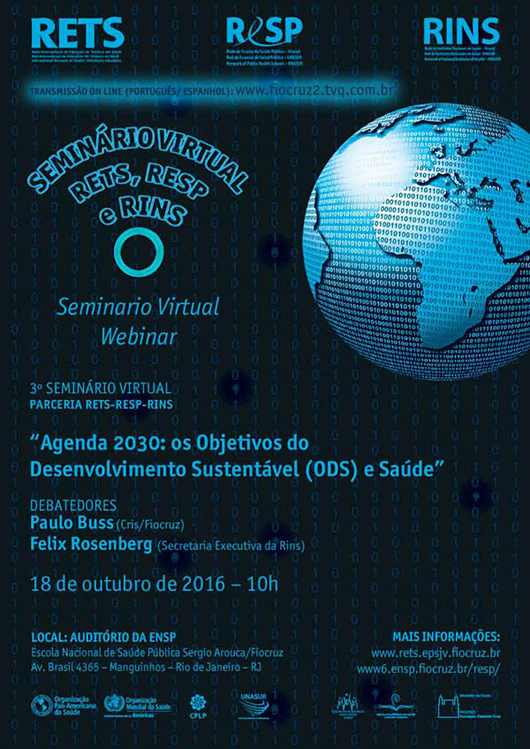 RETS-CPLP
Plano de Trabalho 2014 – 2017   Revisão 2016
RETS-CPLP
Plano de Trabalho 2014 – 2017   Revisão 2016
LIÇÕES APRENDIDAS E DESAFIOS
Entre as diversas atividades realizadas nos nove anos de existencia da RETS-CPLP, sempre orientadas pelo principio da cooperação estruturante, vale destacar o esforço para a construção de propostas de formação, e em especial as orientadas para a docência e as diversas ações relacionadas ao plano de comunicação
No entanto, precisamos avançar, e para isso precisamos enfrentar desafios:
27
LIÇÕES APRENDIDAS E DESAFIOS
Entre as diversas atividades realizadas nos nove anos de existencia da RETS-CPLP, sempre orientadas pelo principio da cooperação estruturante, vale destacar o esforço para a construção de propostas de formação, e em especial as orientadas para a docência e as diversas ações relacionadas ao plano de comunicação
No entanto, precisamos avançar, e para isso precisamos enfrentar desafios:
28
LIÇÕES APRENDIDAS E DESAFIOS
No entanto, precisamos avançar, e para isso precisamos enfrentar desafios:
Dar visibilidade às políticas e agendas de trabalho que incluem a categoria dos técnicos em saúde – a porção mais significativa entre os trabalhadores vinculados aos serviços de saúde;

 Fortalecer as alianças políticas e a articulação entre os membros da Rede, ampliando a capacidade de empreender projetos conjuntos e ampliar a capacidade de financiamento ;

Dificuldades no âmbito da sustentabilidade para garantia de execução do Plano de trabalho, especialmente a nível financeiro e de recursos humanos;
29
LIÇÕES APRENDIDAS E DESAFIOS
No entanto, precisamos avançar, e para isso precisamos enfrentar desafios:
Ampliar a comunicação na esfera da Rede, enfrentando os obstáculos referentes a questões logísticas e de acesso às TIC

 Incrementar um modelo de mobilidade acadêmica que inclua alunos, docentes, discentes e investigadores, como forma de consolidação da Rede

Implementar sistemática de Monitoramento & Avaliação das ações de cooperação.
30
Novo Plano de Trabalho
Princípios Norteadores
Proposições para novo Plano de Trabalho
Objetivo 1 - Fortalecimento da capacidade de formação de trabalhadores técnicos para os sistemas nacionais de saúde dos Estados-Membros, com ênfase na Atenção Primária em Saúde. 

Objetivo 2 - Desenvolvimento e avaliação de estratégias de formação de docentes para atuação nos sistemas formativos nacionais de técnicos em saúde, através de cooperações técnicas bi e/ou multilateralmente.

Objetivo 3 - Fortalecimento da comunicação e interatividade da/para a Rede através do fortalecimento, incorporação e uso de tecnologias educacionais e de informação e comunicação. 

Objetivo 4 - Desenvolver modelo de circulação e mobilidade acadêmica e circulação de trabalhadores, que inclua alunos, docentes, discentes e investigadores, como forma de consolidação da Rede.
32
AGENDA DE TRABALHO  12 e 13 DE Dezembro
OBRIGADO!
Secretaria Executiva da RETS
Secretaria Executiva da RETS-CPLP

Escola Politécnica de Saúde Joaquim Venâncio (EPSJV/Fiocruz)
Coordenação de Cooperação Internacional (CCI/EPSJV)

Contatos:
Website http://www.rets.epsjv.fiocruz.br 
E-mail: 	rets@epsjv.fiocruz.br -  cci@fiocruz.br
Telefone: (55) 21 3865 9730